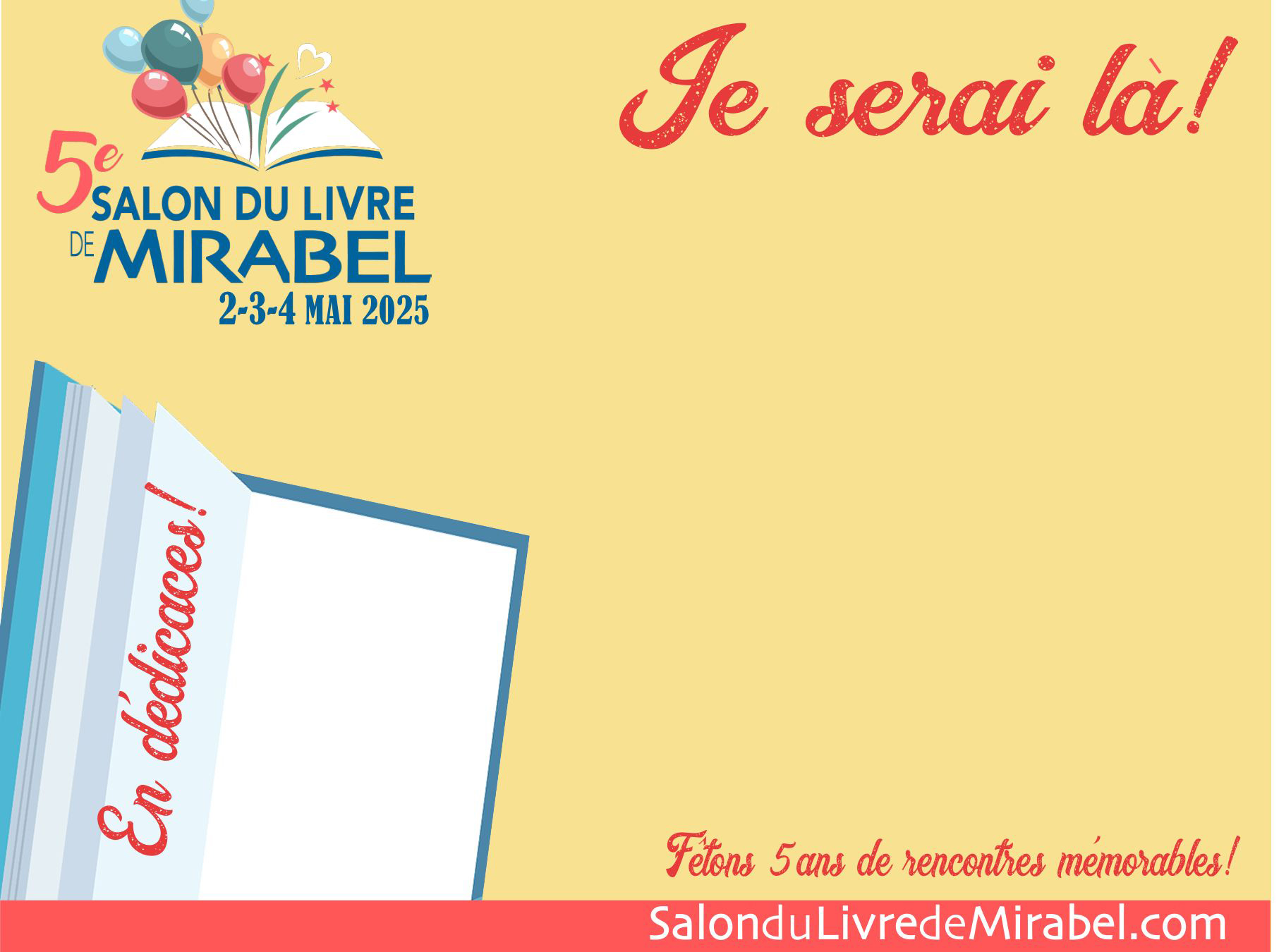 PRÉNOM NOM
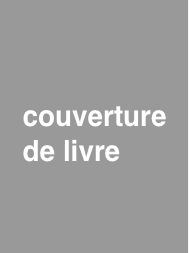 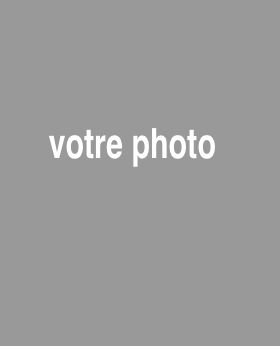 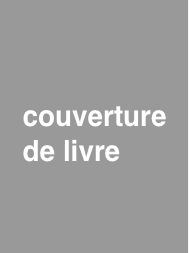 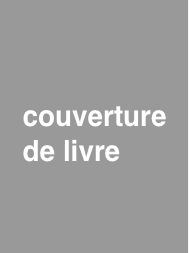 VEN  10h à 20h
SAM 10h à 18h
DIM 10h à 16h